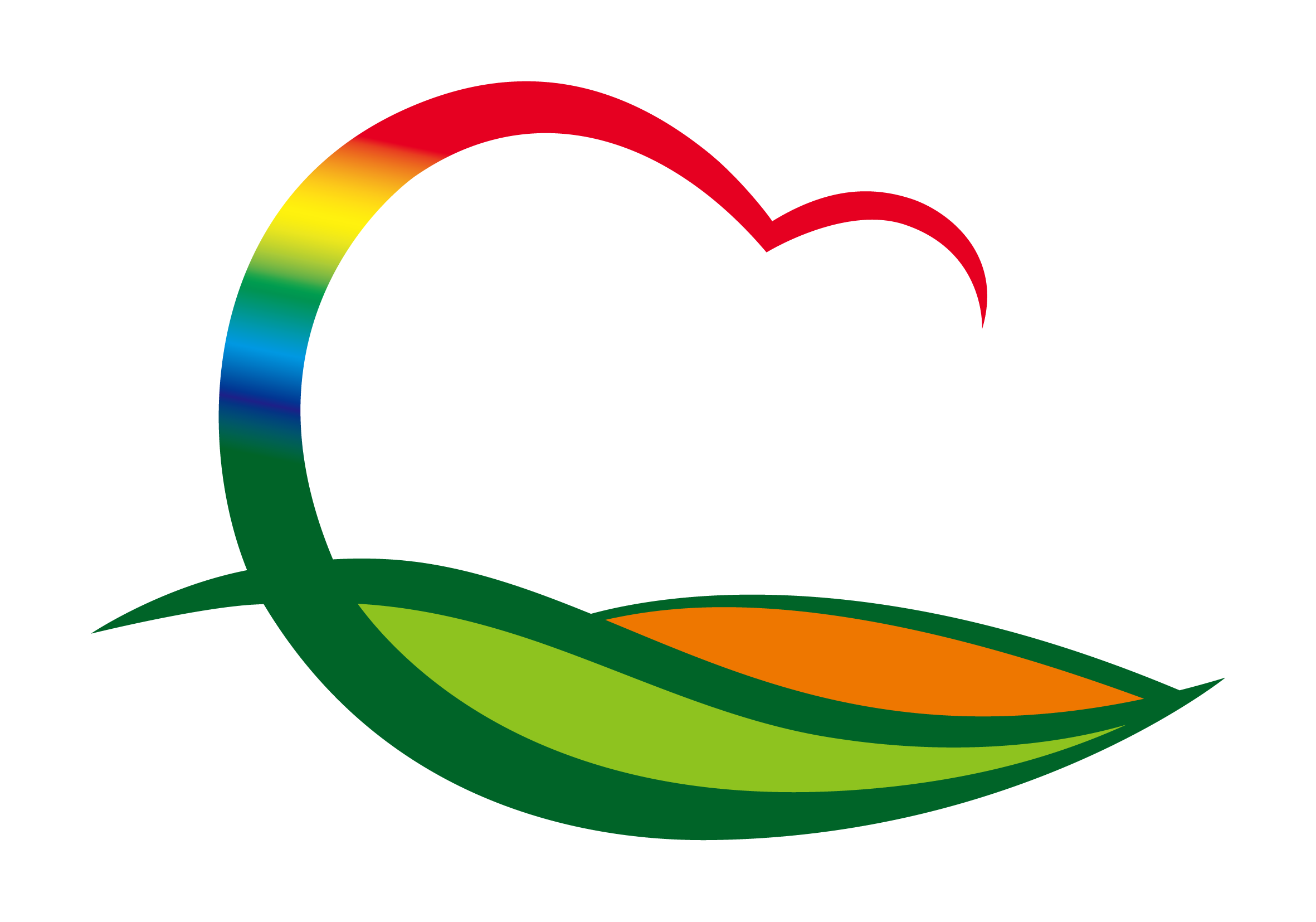 기획감사과
1. 지속가능발전원탁토론회 참석
10. 10.(화) 14:00 / 옥천군 다목적회관 / 20여명
충북 남부권(보은,옥천,영동) 원탁토론회
2. 정책자문단 역량강화 워크숍
10. 11.(수) ~ 10. 12.(목) / 관내 일원 / 정책자문단 20명
3. 제4기 영동군 SNS 홍보단 축제 팸투어
10. 12.(목) ~ 10. 15.(일) / 축제 행사장 / 40여명
국악축제 및 와인축제, 관내 여행지 팸투어